AZ ÖRÖMTELIMUNKAVÉGZÉS EGÉSZSÉGRE KIFEJTETT HATÁSAI
Hranyczka Pamuki Andrea - Foglalkozás Egészségügyi szakápoló

Pánmed Foglalkozásegészségügyi alapszolgálat és szakellátó hely

Visegrád 2024
AZ EMBER ÉS A MUNKA
Napjaink társadalmi rendszerei legyenek bár a legellentétesebbek is, értékelésüket illetőenegy pontban találkoznak. 
Valamennyien a társadalmi élet alapjának, anyagi és jó erkölcsi forrásnak az  emberi munkát tartják.
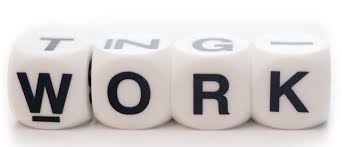 A MUNKAVÉGZÉS történelemE
Őskor: 
Az életben maradás, létfenntartás alapfeltétele volt.
Ókor:
A munka csak a rabszolgák megvetett osztályának kötelessége és velejárója, mely lealjasítja a szellemet, fárasztja a testet. Senki sem a maga jószántából végezte. Aki dolgozott, az a legalacsonyabb társadalmi osztály kötelékeibe tartozott.
Középkor: 
Átmeneti időszak -a munka jelentőségének felismerési időszaka volt.
Egyrészt az emberek  bár már szabadon választva, de arcuk „verítékével" kellett a  kenyerüket megkeresni. 
Másrészt pozitív vonás azért már felfedezhető (megbecsült mesteremberek - céhek, kereskedők), de még mindig alacsonyabb rendűnek számítottak amunkát végző emberek.
Reformáció kora:
A munkát értékelték,és a hasznos cselekedetek körébe emelték.
A MUNKAVÉGZÉS történelemE
Újkor:
A gyakorlati hasznon túl, a munka teljes értékű eszmei igazolást nyert.XVIII. század:
Mind nagyobb jelentőséget tulajdonitottak a munkának ésaz emberi önmegvalósítást látták benne. 
XIX. század:
Már nemcsak értékelték a munkát, de tudományos vizsgálatok tárgyává is tették.Különálló tudományként ismerték el, egészségre gyakorolt hatásairól és azok megelőzésének szabályozásáról közlemények jelentek meg.
XX.-XXI. század: 
Globalizáció, felgyorsult társadalmak, informatikai forradalom, demográfiai változások, a nemek arányának változásai, új szakmák létrejötte, módosult oktatási rendszerek, gazdasági és munkaszervezési változások , megváltozott emberi tényezők, valamint a digitalizáció és a mesterséges inteligencia.
Harmonikus szenvedély
„Szerencsés az az ember, aki pénzért csinálhatja azt, amit fizetség nélkül is örömmel vállalna.”
(Murray Banks)

Ideális esetben az általunk végzett munkatevékenység a személyes identitásunk része, szabad akaratunkból végezzük. A harmonikus munka iránti szenvedély megléte esetén a munkánkat nem egy szükséges rossznak, hanem örömforrásnak érezzük.
Ha sikerül olyan munkakört betöltenünk, amely jó érzéssel tölt el minket, a munkával töltött időt nem éljük meg kötelezettségnek, hanem saját magunk kiteljesedésének.
A szenvedélyünk növeli az adott feladatra irányuló motivációt és innovációt.
Mind rövid-, mind hosszútávon pozitív hatással van a testi és lelki jóllétünkre egyaránt. Az örömteli munkavégzés harmonikus megélése segít minket abban, hogy a mindennapi tevékenységeinket  örömmel végezzük, ami pozitív hatással van az egészségre.
Megtapasztalhatjuk, hogy milyen a munka öröméért, és nem anyagi jutattásáért dolgozni.
Munkát befolyásoló tényezők
„A jó munkához idő kell” - tartja a közmondás.
Azért tudjuk, hogy ez nem ilyen egyszerű. A alábbiakban bemutatom mi az, ami az örömteli munkát befolyásolja az időn kivül:
munkakörnyezet (eü.-i kockázatok, műszaki környezet korszerűsége,szociális kapcsolatok)
- ösztönző feladatok
- munkaszervezés
 elköteleződés, teljesítmény értékelése
- munka és magánélet egyensúlya
- anyagi biztonság (fizetés és juttatások)
 fejlődési és karrierlehetőség
 munkaidő
 kapcsolati tényezők (munkatársakkal, vezetőséggel)
 tervezhetőség, kiszámíthatóság
- pozitív érzelmek megélése
Egyéni megközelítés
A legfontosabb tényező maga az ember, az ideális munka megtalálása egyéni preferenciánktól függ.
Melyikünk ne hallotta volna a kérdést gyermekkorában:
„Mi leszel, ha nagy leszel?”- És gyermeki naivitással tudtuk rögtön a választ.

A való életben viszont az életpályánknak több szakasza van. Ilyenkor a szakmai létünk középpontjába új feladatok kialakítása, teljesítésük vagy éppen az újrafogalmazásuk kerül.

Három életszakasz krízist emelhetünk ki:
                                                            
                     pályakezdés                                               életközépi válság                                        pályától való búcsúzás,  nyugdíj
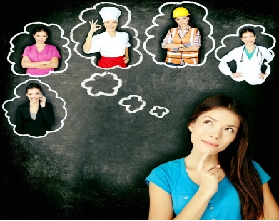 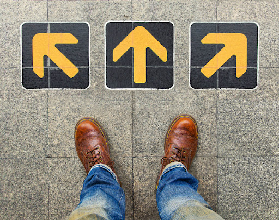 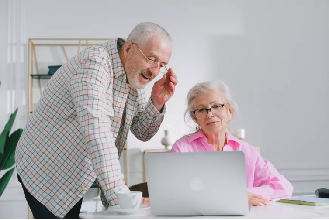 ÖNISMERET
Az egyéni preferenciánkat segíti az önismeret.

ISMERD MEG JOBBAN ÖNMAGAD!
KERESD AZ ÉRDEKLŐDÉSEDNEK LEGINKÁBB MEGFELELŐ FELADATOKAT!
ISMERD FEL A LEHETŐSÉGEIDET!
LÁSD A POZITÍVUMOKAT!
TEREMTSD MEG AZ ENERGIÁID EGYENSÚLYÁT!
LEGYEN CÉLOD!

Négy alapkérdés: ÉRDEKEL – TUDOK – MEREK – AKAROK


,,Akinek nincs saját célja, arra van kárhoztatva, hogy mások céljait valósítsa meg.”
(Brian Tracy)
Életpálya szakaszok
Az életszakasz váltások különféle fejlődési krízisekhez vezethetnek, amelyek fordulópontokat és új feladatokat hoznak magukkal.
A  személy és környezetének kölcsönhatása és konfliktusai  alakítják az egyén fejlődését.
A szakmai identitás kialakítása dinamikus folyamat, a pályasikeresség kulcsa a pályafeladatok és a személyiségjegyek kompatibilitása.       

     Donald Super -Amerikai pszichológus 
Szivárvány-modelljén keresztül részletesen
elemezte az életpálya különböző szakaszait.
Kérdőíves kutatás
Donald Super - Amerikai pszichológus egy 45 kérdésből álló kérdőívet állított össze MUNKATERV címmel.

A kérdések mind munkával kapcsolatosak és 5 értékelési szempont alapján lehet rájuk válaszolni, amit a következő ábrán látni fognak.

A kérdőívet felhasználva végeztem el a kutatásomat. Résztvevők száma 102 fő. 18-72 év közötti korosztály, nemek szerinti megosztás 50-50 % volt.

Jelenlegi munkájukat tekintve különböző képzettségűek, munkakörűek és beosztásúak.
MUNKAÉRTÉK kérdőív
Munkával kapcsolatos állításokra kellett válaszolni , saját személye szempontjából mennyire érzi fontosnak az adott állítás tartalmát. 

Válaszlehetőségek: 
1 - Nem fontos
2 - Kicsit fontos
3 - Eléggé fontos
4 - Fontos
5 - Nagyon fontos

OLYAN MUNKÁT SZERETNÉK, AHOL AZ EMBER..
kérdÉSEK
Egy-két mintakérdés 

 Szüntelenül új, megoldatlan problémákba ütközik
 Sok pénzt kereshet
 Szabadon dönthet saját területén
 Megvalósítja önmagát
 Új elképzeléseket alakíthat ki
 Biztos lehet afelől, hogy munkájáért a többiek megbecsülik                                                                                                                                       
Önálló döntéseket hozhat       
Jól kijön a munkatársaival        
Olyan életet élhet, amit a legjobban szeret 
Szellemileg izgalmas munkát végezhet                                     
Szünzelenül fejlesztheti, tökéletesítheti önmagát
Felmérésem Összesített értékelésE
bontott értékelésE
Munkavégzés - kArrier - hivatás
Közti különbség
MUNKAVÉGZÉS:
A pozíció fizetési és/vagy biztonsági aspektusa a fő meghatározó.


KARRIER:
Előléptetés vagy fejlődési lehetőségek dominálnak.


HIVATÁS:
Nagy szabadságfokot biztosító tevékenység, melyben a kapcsolatok, közösségek a meghatározóak.
Örömteli munka
A munkával való elégedettségünk attól függ, 
mennyire találunk lehetőséget, teret:
képességeink hasznosítására
érdeklődési körünk gyakorlására
személyiségünk jellemzőinek megélésére
értékrendünk követésére

Lehetővé teszi-e:
a növekedésünket
felfedezést tapasztalatok útján
-  egyénileg hozzám illő helyzetek, szerepek ,,játszását”
Örömteli munka
Sok ember végez olyan munkát, amit nem kedvel, hogy megszerezzen olyan javakat, amelyek nem szükségesek számára, de lenyűgözhet olyan embereket, akiket nem szeret.

Mindenkinek magának kell megteremtenie a feltételeket ahhoz, hogy ez ne így legyen!

Mindenkinek joga van az örömteli munkához.Mindenkinek meg van a maga képessége, amelyek fejleszthetőek és kiaknázhatóak. Az örömteli munkavégzés hasznos a cégnek, a személynek, a családjuknak, környezetüknek. Amikor valaki a munkáját örömmel és sikerekkel gazdagítva végzi, boldogabb ember lesz és ezen felül az egészségi állapotára is jó kihatással van.
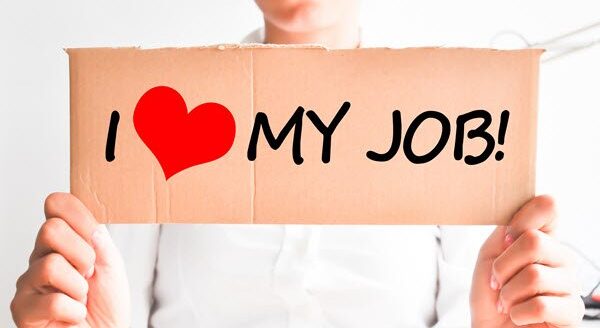 Európai uniós statisztika
Egy átlagos teljes munkaidőben dolgozó munkavállaló heti  41,36 órát tölt munkával. Ha feltételezzük, hogy az emberek évente  48 hetet dolgoznak, akkor ez azt jelenti, hogy egy év alatt 1985,28 órát töltünk munkával.

Átlagolva  41 évig dolgozunk, ami összesen  81.396 munkaórát jelent. 
Ez hihetetlen sok, és ebben a telekommunikációs eszközök miatti rejtett munkaidő 
még benne sincs.

A fentiek tükrében, tehát nagyon nem mindegy, hogy mennyire élvezzük, amit csinálunk.
Egészségügyi vonatkozások
Egészség: Testi-lelki-szellemi jólét. 
A három tényező egymással összefüggésben van, és hatnak egymásra.

Azok az emberek jobb egészségnek örvendhetnek, akik úgy érzik, hogy megtalálták életük célját. Az elégedettség ugyanis boldogságot feltételez, márpedig az önmagával, a környezetével harmóniában élő ember sokkal ellenállóbb a betegségekkel szemben, mint azok, akik sem önmagukkal, sem az emberekkel, sem az életükkel nincsenek kibékülve.

Egészségmegörző hatása van az örömteli munkának.

A pozitív gondolkodás, a folyamatos fejlődni akarás, a változásra, alkalmazkodásra való képesség, a hit önmagukban, a hasznosság, elégedettség érzése, az érzelmi kiegyensúlyozottság mind kihat az egészségünkre.
Egészségügyi vonatkozások
A pszichológiai  tényezőknek jelentős szerepe van az örömteli munkában és ez által annak az egészségre gyakorolt hatásában.


 jó kapcsolati rendszer (munkatársak, vezetők)
- kitűzött célok elérése (siker érzése)
- önbizalom, önbecsülés megélése
- érzelmi egyensúly és stresszkezelés
- a tevékenység jelentősége
- biztonság és jólét
- jelenlét és elfogadás (itt és most)
következtetések
Az életünk egyik fontos befolyásoló tényezője a munkánk. Az örömteli munkának fontos szerepe van az egészségünk alakításában. Aki elégedettséggel és örömmel végzi a munkáját az az élet többi területén is kiegyensúlyozottabb, boldogabb lesz.

Harmonikusabb emberi kapcsolatokat épít, tudja a stresszt kezelni, képes a jelenben élni, reális, mégis fejlődésre sarkalló célkitűzései vannak. Vállalja és fejleszti önmagát. Képes a változásokra, az esetleges kudarcokból tanul és építkezik. 

Ez a folyamat természetesen akár változhat is. Ahogy változik az életkorunk, úgy megy át a személyiségünk egy fejlődésen. Előfordulhat, hogy az egykor szeretett munkánk már nem okoz örömöt. Viszont aki ismeri önmagát újból meg fogja találni a következő területet, amiben ki tud teljesedni, de sohasem fogja azt érezni, hogy előző munkája hiábavaló volt. Egyszerűen csak lezáródik egy életszakasza.
következtetések
Az örömteli munka a lelki-szellemi hatásokon keresztül kihat a testi egészségre is.
Nem következik be sem burnout sem boreout.
A pozitív gondolkodás kerül előtérbe, a munka által okozott stressz minimálisra csökken.
Az élet többi területén is kiegyensúlyozottabb lesz az, aki a munkájában örömét leli. 

Csökken a szív-érrendszeri betegségek, a diabetes, a hypertónia kockázata, az immunrendszer ellenállóbbá válik, a mentális és pszichoszomatikus kockázatok csökkenek. A tiszta gondolkodás, a test fittsége a kor előrehaladtával is jobban megőriződik. Az élethosszig való tanulás és a szakmai kíváncsiság segíti az agyi folyamatok épségének megtartását. A demencia és a kórós neurológiai folyamatok késleltethetőek vagy egyáltalán nem alakulnak ki. A depresszió, a táplálkozási zavarok, a kórós önkép kockázata minimálisra csökken.

Mindezek tükrében pedig magát az élethosszt is képes pozitív irányba befolyásolni.
A te életed, a te munkád
Ismerd fel miben vagy jó, és igazítsd ehhez a munkádat.
Ha így teszel, szeretni fogod azt, amit csinálsz. 


Ha megtaláltad, hogy mi az, amiben jó vagy, akkor légy még igényesebb és igyekezz még jobban csinálnia dolgod. Mindegy életszakaszod melyik pontján jársz.


Gyerekkorunk klasszikus kérdése „Mi leszel, ha nagy leszel?” után: 

Most megkérdezem Önöket: 
Mi lett belőled most, hogy már nagy vagy? Ott vagy ahol lenned kell?
Köszönöm megtisztelő figyelmüket!
“Sokan azt gondolják, hogy boldogabbak olyankor, amikor pihennek vagy relaxálnak. 
Ehhez képest nagyobb valószínűséggel számolnak be arról, hogy a legnagyobb boldogságot
 akkor élik át, ha elmerülnek egy tevékenységben, vagy teljesen elköteleződnek amellett, hogy 
megküzdjenek egy kihívással.”

                                                                                                                 
                                                                                                                  (Csíkszentmihályi Mihály)